新情境下陌生化学方程式的书写
——以工业烟气脱硝为例
考情分析
真实情境中陌生方程式的书写是高考中最常见的题型，往往通过化工流程、电化学等提供真实情境，考查知识迁移和应用能力。
真题体验
1、（2024·江苏·高考真题）纳米Ag表面能产生Ag+杀死细菌（如图所示），其抗菌性能受溶解氧浓度影响。纳米Ag溶解产生Ag+的离子方程式为
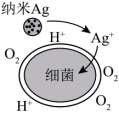 4Ag+O2+4H+==4Ag++2H2O
2、（2024·江苏·高考真题）向NdCl3溶液中加入(NH4)2CO3溶液，Nd3+可转化为Nd(OH)CO3沉淀。该反应的离子方程式为
2Nd3++3CO32-+H2O==2Nd(OH)CO3↓+CO2↑
模型建构
书写模型
氧化还原反应
非氧化还原反应
根据题给信息确定氧化剂和还原剂
根据题给信息确定反应物和产物
①找反应物
根据元素化合价升降规律推测产物
根据反应类型推测剩余产物
②推产物
根据得失电子守恒、电荷守恒及溶液酸碱性配平反应
根据元素守恒、电荷守恒及溶液酸碱性配平反应
③配反应
检查元素和电荷是否守恒
检查元素和电荷是否守恒
④检查验证
题型一：文字描述
1、（2019江苏高考）NaClO可将废水中的氨氮（主要以NH4+形式存在）转化为N2。调节经沉淀处理后的废水pH=6，加入NaClO溶液进一步氧化处理。发生反应的离子方程式为：                              

2、烟气中的NOx可用还原剂（CO(NH2)2等将NOx还原为 N2来实现脱硝。若将NO和NO2以1：1通入CO(NH2)2中，请尝试写出发生的化学反应：
3ClO－＋2NH4+=N2↑＋3Cl－＋3H2O＋2H＋
CO(NH2)2 +NO +NO2 ==2N2 +CO2 +2H2O
V2O5/TiO2
4NH3+4NO+O2====4N2+6H2O
题型二：反应机理
1、SCR 脱硝法。钒基催化剂(V2O5/TiO2催化剂)可用于NH3-SCR，反应机理与催化剂表面NH3的活性吸附位点有关。基于Lewis酸位点的SCR催化反应循环机理如下图所示：
请写出脱除NO的总反应化学方程式为
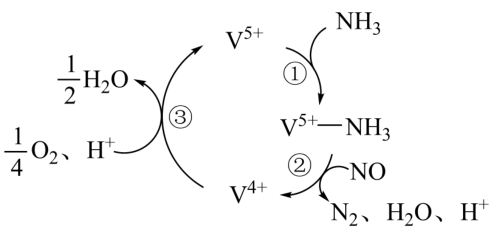 350 ℃
2H2S＋3O2＋2ZnMnO3===2ZnO＋2MnSO4
                                                   ＋2H2O
题型二：反应机理
2、（2024无锡期末）使用ZnMnO3脱硫剂脱除CH4或H2中的H2S。ZnMnO3脱硫和再生的过程如图所示(部分产物已省略)，在脱硫过程中脱硫剂表面形成羟基，有利于H2S的脱除。脱除H2S(包含步骤Ⅰ、Ⅱ、Ⅲ，需350 ℃)的总化学方程式为
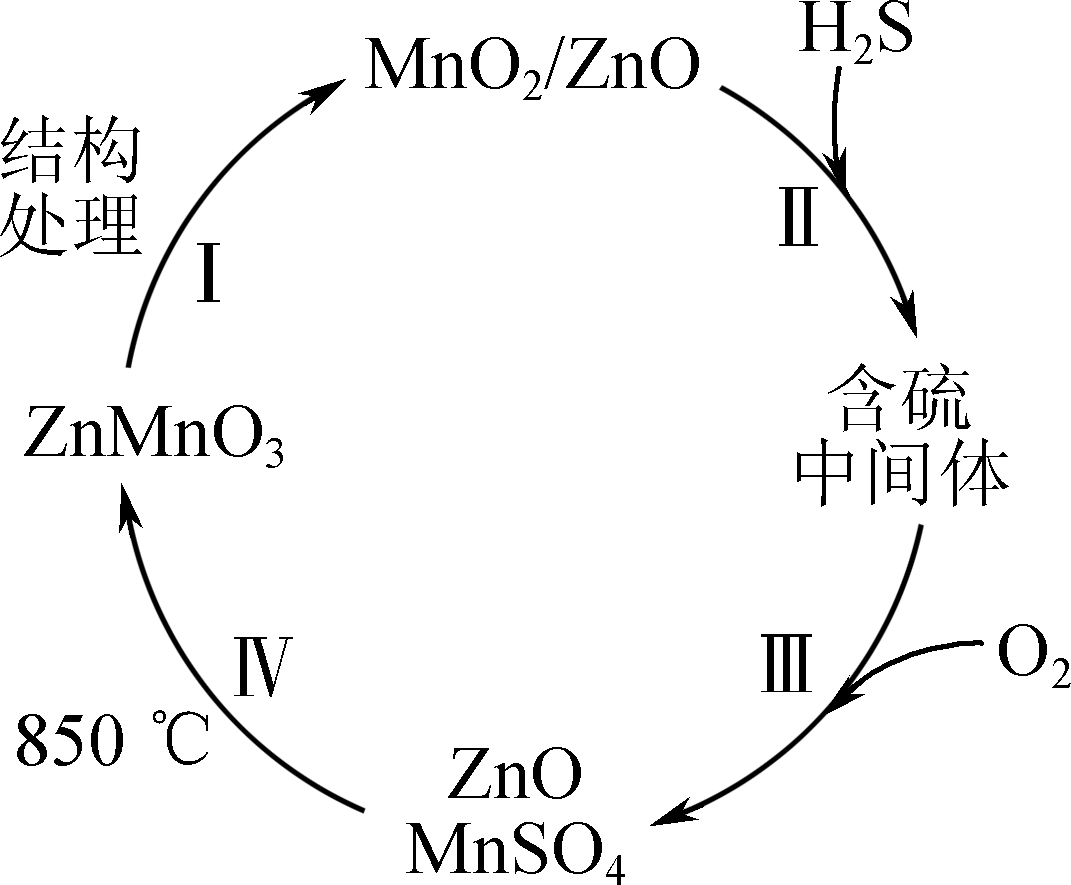 【模型建构】
反应机理图分析
(1) 只进不出的物质——反应物。
(2) 只出不进的物质——生成物。
(3) 一般第一步消耗，后来又生成的物质——催化剂。
(4) 先生成、后又消耗的物质——中间体。
Δ
（2）TiO2++（x-1）H2O==TiO2·xH2O↓+2H+
煅烧
（3）2NH4VO3====V2O5 + 2NH3↑+ H2O↑
题型三：工艺流程图
1、废SCR催化剂(含TiO2、V2O5、WO3等)通过如下工艺流程可以回收其中的钛、钒、钨等。
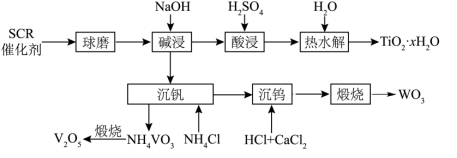 （1）WO3+2OH-== WO42-+H2O
复分解反应
水解反应
分解反应
题型三：工艺流程图题
2、（2024·宿迁模拟）燃煤烟气中含有大量SO2和NO。某实验室模拟“软锰矿浆同步脱硫脱硝技术”并制备MnSO4·H2O，部分流程如下。已知：① 软锰矿(主要成分为MnO2，另含有少量Fe2O3、CaO、SiO2等杂质)。
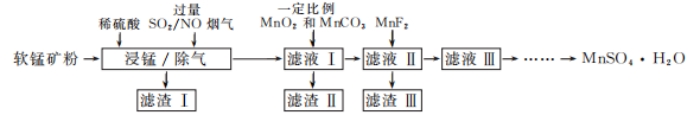 (1)  MnO2＋SO2===MnSO4
(2) MnO2＋MnCO3＋2Fe2＋＋3H2O===2Fe(OH)3↓＋2Mn2＋＋CO2↑
题型四：电化学
1、NO可用电解氧化吸收法处理，其原理如图所示：
写出电解池阴极的电极反应式                                         。
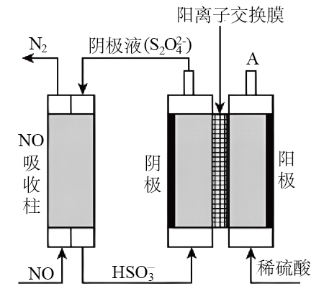 2HSO3-＋2H＋＋2e-=S2O42-+2H2O
题型四：电化学
2、电解法可将NO转变为NH4NO3，其工作原理如下图，N极的电极反应式为                                                。
NO－3e-+2H2O=NO3-+4H+
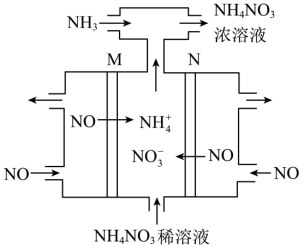 非氧化还原反应
原子守恒
无变价
电荷守恒
标价态
物质转化
电子守恒
原子守恒
有变价
电荷守恒
氧化还原反应
【归纳总结】
找反应物
推产物
配反应
检查验证
THANKS